Velká Británie a její impérium
1815-1881
Moc a velikost
Tři pilíře britské moci: tvořivost a píle obyvatel, růst britského průmyslu a námořní převaha, která dovolovala Britům pronikat na nové trhy. 
Hospodářská recese, která se pravidelně objevovala od roku 1815 do poloviny čtyřicátých let 19. století, zapříčinila kromě propouštění z práce vzrůst politického radikalismu a veřejných nepokojů.
Přívrženci volného obchodu věděli, jak se zbavit těchto problémů. Argumentovali tím, že zrušení cel zlevní dovezené suroviny a tím fakticky také zlevní britské výrobky určené pro vývoz.
První kroky k volnému obchodu podnikl toryovský kabinet již ve dvacátých letech 19. století, když zrušil navigační zákony a snížil cla.
Obilní zákony a cesta k volnému obchodu
Daleko větší problém ale představovaly obilní zákony. 
Obilní zákony byly prakticky přežitkem středověku; uvalovaly vysoká cla na dovážené obilí a chránily tak britské statkáře. 
Jejich zrušení v roce 1846 mělo obrovský dopad. Z hospodářského hlediska se otevřel trh levnějšímu obilí z Ameriky a z Ruska. 
Bezprostředním cílem tohoto opatření bylo zajištění dostatečné a celkem nenákladné výživy pro rychle rostoucí počet anglického obyvatelstva. 
Reforma je rovněž spojována s odstraněním ekonomického ochranářství a se zavedením volného obchodu. 
Počítalo se s tím, že bude rozmach rychle se rozvíjející průmyslové ekonomiky Británie podpořen tím, že bude mít k dispozici levné potraviny a pracovní sílu poměrně zdatných a zdravých dělníků.
Změna politické scény
Reforma z roku 1846 však rovněž zásadně změnila politickou scénu. 
Strana toryů se vnitřně rozdělila. Četní majitelé pozemků byli dotčeni zrušením obilních zákonů. 
Někteří toryové spojení se světem financí obchodu a tovární výroby naproti tomu pochopili výhody nového uspořádání a podpořili reformu, kterou prosazoval jejich premiér Robert Peel. 
Nové politické seskupení, tzv. peelité, mezi nimiž byl beze sporu nejvýznamnější osobností mladý Gladstone, opustili řady toryů a nakonec se většinou stali pevnou součástí Liberální strany.
Volný obchod, nové trhy
Přechod k volnému obchodu ve čtyřicátých letech se shodoval s odhodláním získávat nové trhy. 
Objem zahraničního obchodu Velké Británie se ale rapidně rozvíjel již po roce 1815. 
Největšími odbytišti byly evropské země a Spojené státy americké, do nichž směřovaly v roce 1827 dvě třetiny britského vývozu (celkem VB vydělala na vývozu 50 milionů liber). 
Tento model vydržel dalších čtyřicet let. V roce 1867, kdy Británie vydělala vývozem zboží 181 milionů liber, směřovalo 131 milionů mimo její impérium. 
Nové trhy Velká Británie získala především v Jižní Americe (Argentina, Brazílie, Chile a Peru – sem šlo zboží za 12 milionů liber).
Volný obchod a ztráty
Na druhé straně se ale ukázalo, že volný obchod zničí ekonomiky těch kolonií, které spoléhaly na preferenční cla na své suroviny. 
Nejvíce utrpěli pěstitelé cukrové třtiny na ostrovech v Karibském moři. Již v roce 1833 museli dál svobodu všem svým otrokům a zákonem o clu na cukr z roku 1846 museli na volném trhu soupeřit s mnohem levnějším cukrem pocházejícím z Kuby a Brazílie, kde se majitelé plantáží mohli stále spoléhat na otrockou práci. 
Hospodářství britských cukerních ostrovů zkolabovalo. Důsledkem této politiky bylo pak povstání na Jamajce v roce 1865.
Velká Británie a vývoz kapitálu
Británie také vyváželi kapitál. Nahromaděné finanční prostředky investovali do zahraničních podniků. 
Ve třicátých letech 19. století činil výnos z dividend ze zahraničí 5 milionů liber ročně. V sedmdesátých letech to již bylo 50 milionů. 
Finančním střediskem byl pochopitelně Londýn (City of London). 
Finanční injekce do zaostalých a rozvíjejících se zemí měly následně stimulovat poptávku po britském zboží. 
Britští investoři pomáhali zakládat dobytčí ranče v Uruguay, budovat železnice v Americe nebo bavlníkové plantáže v Indii.
Na druhou stranu museli Britové také své investice chránit.
Pax Britannica
Británie tak fakticky přijala roli celosvětového policisty. Později se tento stav začne označovat jako Pax Britannica. 
Stejně tak v zahraniční politice mohla provozovat politiku skvělé izolace. 
Kromě kontroly svých kolonií, britská dominantní pozice ve světovém obchodu znamenala, že Londýn měl pod kontrolou hospodářství řady fakticky nezávislých zemí, jako byly Čína nebo Argentina – toto někteří historici označují jako „neformální impérium“ (informal empire). 
Udržování tohoto „neformálního impéria“ mělo všeobecnou podporu mezi britskou obchodní komunitou. Například Palmerstonova politika byla známa jako diplomacie dělového člunu (gunboat diplomacy). 
Do roku 1870 se toto „neformální impérium“ rozprostíralo po celém světě.
Období let 1815-1830
Castlereagh - vytváření nového mezinárodního systému. Nástrojem k tomu měly být mezinárodní velmocenské kongresy, setkání na nejvyšší úrovni. Pravidelné konferování velmocí mělo vytvořit instituci, která bude mír udržovat trvale. rovnováha v Evropě bude nejlépe zachována, když se státy nebudou vměšovat do svých vnitřních záležitostí.
George Canning – chtěl zasahovat do evropských záležitostí jen v konkrétních, specifických případech, nehodlal však být součástí pevného uspořádání. Británie opouštěla svůj krátkodobý internacionalismus a vracela se k politice jednostranných kroků.
Arthur Wellesley, první vévoda z Wellingtonu - Podle Wellingtona měla hrát Velká Británie v Evropě pouze podřízenou roli; podporoval přerušit zde britské závazky. Důraz na impérium.
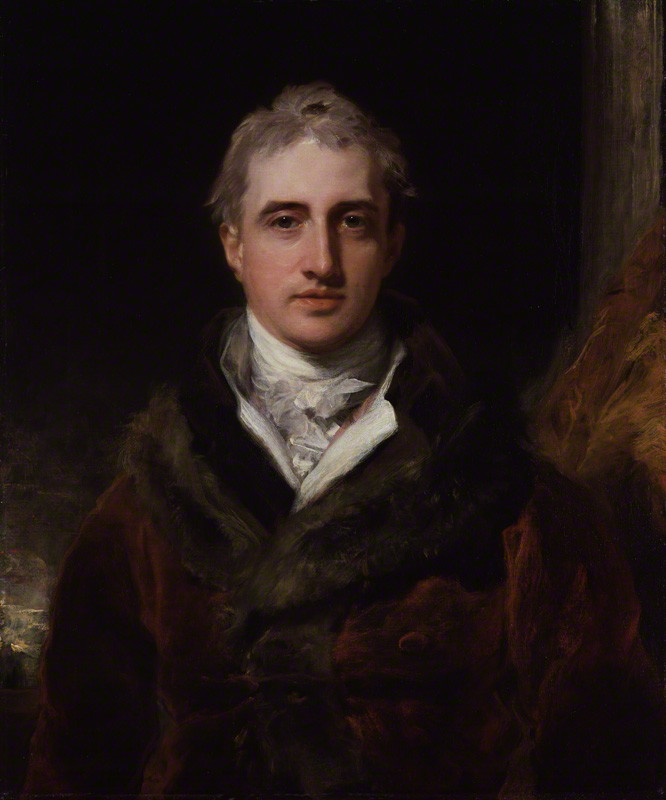 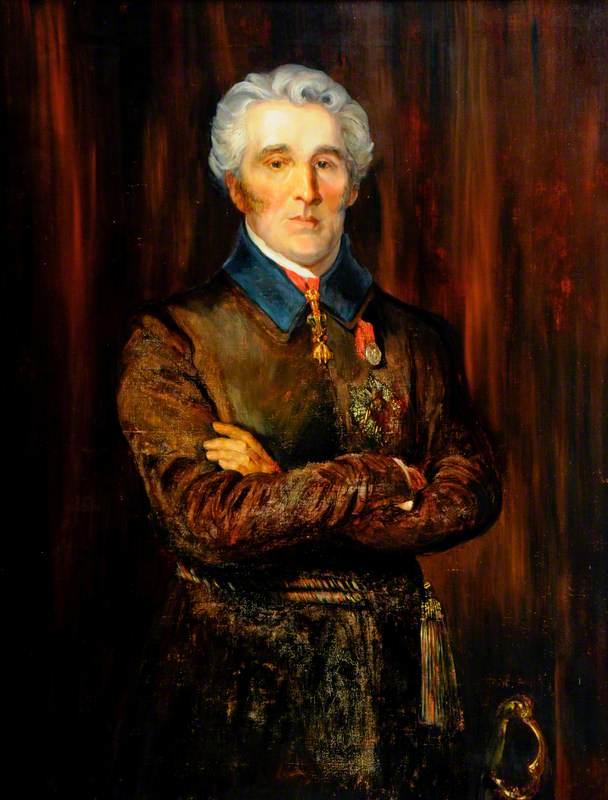 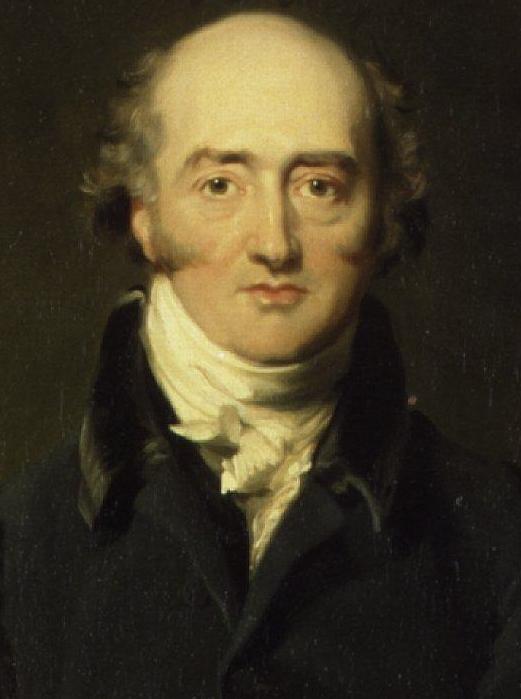 Období lorda Palmerstona
Sám sebe považoval Palmerston za důsledného obránce britských zájmů a snažil se, aby každý Brit věděl, jaké zájmy Velká Británie má.
Základním kamenem Palmerstonovy zahraniční politiky byl národní zájem. Zdůrazňoval: „Velká Británie nemá stálé spojence ani trvalé nepřátele. Stálé jsou pouze naše zájmy a naší povinností je tyto zájmy sledovat.“ 
1850 – aféra dona Pacifica
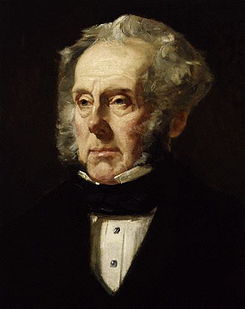 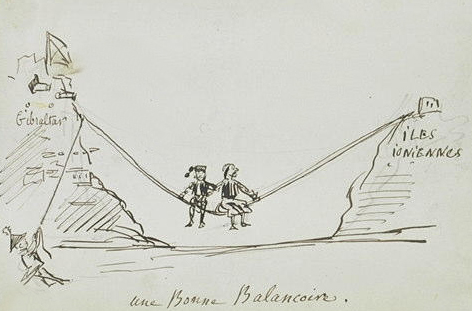 Disraeli a Gladstone
Benjamin Disraeli - vyznával směr, který nastolil Palmerston. Považoval za nezbytné posilovat vliv Velké Británie zejména v Evropě. Používal například příměru: boj o Indii bude vybojován v Evropě. Proto je třeba omezovat moc a vliv evropských konkurentů Velké Británie.
William E. Gladstone - chtěl především reformovat Velkou Británii V zahraniční a koloniální politice byla jeho bilance už méně imponující. Gladstone se totiž nechtěl příliš výrazně angažovat za hranicemi své země.
Ztráta prestiže – případ lodi Alabamy
Velká Británie utrpěla také v roce 1872 v případu Alabamy, což byla loď, kterou v době občanské války ve Spojených státech vybavili a vyzbrojili ve Velké Británii. 
Loď patřila ke Konfederaci a způsobila lodím ze Severu obrovské ztráty, dokonce se hovořilo o tom, že tato loď prodloužila válku. 
Americká vláda žádala od britské vlády kompenzaci.
Gladstone se nechal vmanévrovat do nepříjemné situace, kdy USA chtěly dokonce uplatňovat nárok na náhradu i nepřímých škod, které jim loď způsobila.
Američané nakonec žádali 9,5 milionu liber pouze za „přímé“ škody. Mezinárodní arbitráž jim přiznala náhradu ve výši 3,25 milionu liber.
Německo a Francie, Gladstone a Disraeli
Dne 19. července 1870 vypukla prusko-francouzská válka. Britové se v té době začali silně přiklánět na stranu Prusů.
Gladstone si nepřál zapojit do války Británii (v té době panovaly velké obavy z toho, že Británie bude tak či onak do války vtažena).
Když Francie prohrála válku (a veřejné mínění se z velké části přiklonilo zpět na její stranu), Gladstone chtěl shromáždit neutrální síly v Evropě k odporu proti německé anexi Alsaska a poloviny území Lotrinska s odůvodněním, že je nepřípustné, aby se taková změna udála bez souhlasu místních obyvatel. 
Když se v roce 1874 stal premiérem Disraeli, snažil se obnovit rovnováhu a vůdčí postavení Velké Británie.
Suezský průplav
V prosinci 1869 byl dokončen suezský průplav a došlo k jeho oficiálnímu otevření. 
Iniciativy ve věci prokopání průplavu Suezskou šíjí se v roce 1854 chopil francouzský inženýr Ferdinand de Lesseps.
Když byl průplav budován, odmítl Palmerston britskou účast, protože nechtěl podporovat budování cesty do Indie, která by nebyla plně pod britskou kontrolou.
Disraeli odmítal projekt proto, že se domníval, že narazí na nepřeklenutelné technické a ekonomické potíže. Gladstone byl pro britskou spoluúčast, protože chápal průplav jako obecný pokrok lidstva.
1875 – Británie získává podíl ve Společnosti Suezského průplavu.
1882 – Britská okupace Egypta – skrytý protektorát
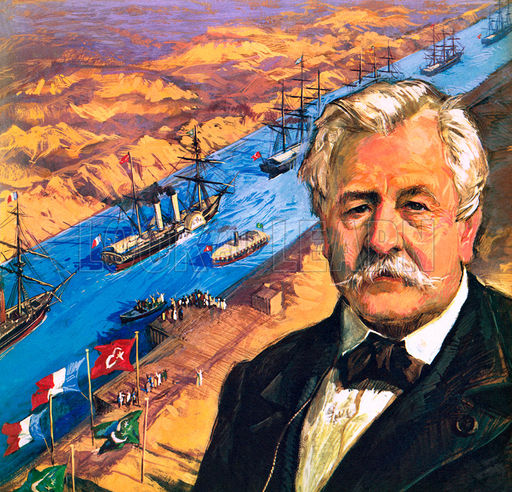 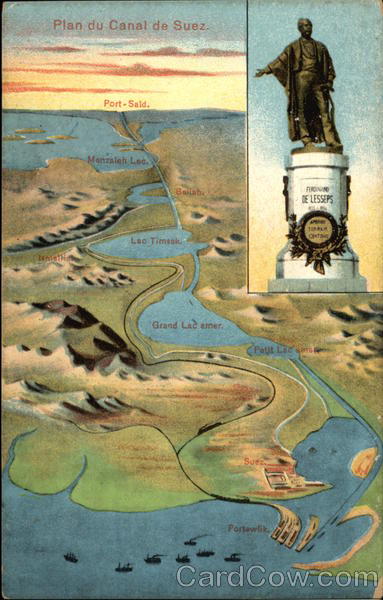 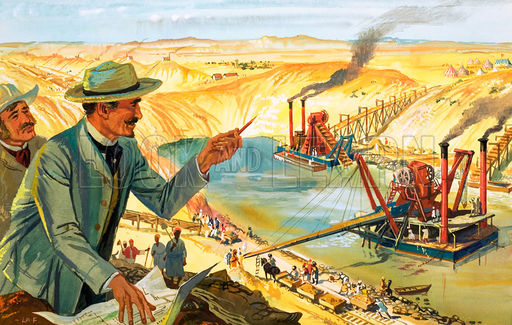 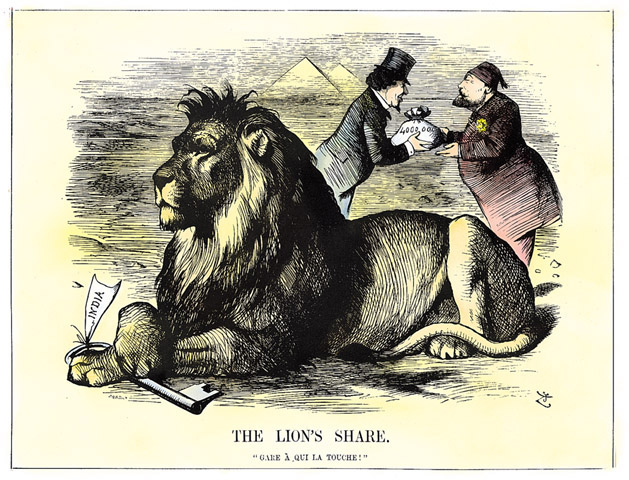 Východní otázka
Již v červenci 1875 došlo k protitureckému povstání v Bosně a později v Hercegovině. 
Koncem dubna 1876 se v některých oblastech vzbouřili Bulhaři a pobili místní turecké činitele. Osmanská říše tvrdě zasáhla.
Při masakrech v Bulharsku – jak se později ukázalo – bylo zabito asi 12 000 lidí. Byly zničeny celé vesnice a došlo k hromadným útěkům.
Události v Bulharsku byly příležitostí pro Gladstona. Narychlo sepsal pamflet Bulharské hrůzy a východní otázka.
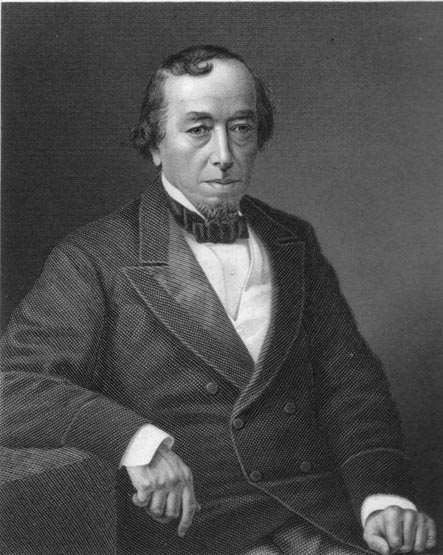 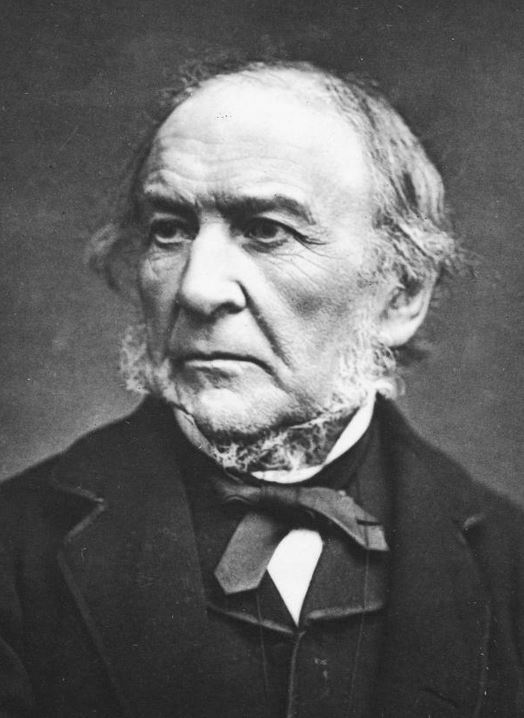 Impérium a veřejné mínění (1815-1881)
Na tom, co si obyvatelé Ostrovů myslí o impériu, záviselo v tomto období čím dál více, zejména z toho důvodu, že se jednotlivými volebními zákony (1832, 1867, 1884-85) zvětšovala volební základna.
Existoval poměrně jednotný názor na to, že impérium je mocnou zbraní pro šíření civilizace skrze obchod a učení domorodců „lepšímu“ chování.
Na začátku 19. století bylo velkou otázkou problematika otroctví.
Abolicionistické hnutí vděčilo mnohé energii dvou mužů – Williama Wilberforceho a Thomase Clarksona. Ti, aby ukázali schopnosti černochů, zapojili se do založení experimentální kolonie, Sierry Leone, založené v roce 1787. 
Kampaň za zrušení otroctví se časově kryla s růstem počtu křesťanských organizací, které zasvětily svoji činnost misijní činnosti.
Salisbury a britská politika „splendid isolation“
Salisbury zastával v zahraniční politice tzv. splendid isolation Velké Británie. Soudil, že VB může vždy využívat konfliktů koloniálních mocností, a tak v klidu zařizovat své koloniální záležitosti ve všech částech světa.
Pozornost britské diplomacie byla upjata na problémy koloniální expanze. Jedna z jejích hlavních starostí bylo udržet a rozšířit britskou nadvládu nebo vliv v zemích sousedících s Britskou Indií, nebo tvořící přístupové cesty k ní, v Persii, Afghánistánu, osmanské říši, v Barmě, Siamu.
Liberálové by byli raději dosahovali těchto cílů dohodou s Ruskem, svým hlavním soupeřem v Asii. Konzervativci, a mezi nimi Salisbury, však soudili, že dosáhnou úspěchu snadněji, zvýší-li nátlak na Rusko.
Na konci 19. století se dá hovořit o krizi politiky „skvělé izolace“.
První pokus o anglo-německý blok
Tento pokus souvisel s ruským nástupem v Číně na přelomu 1897/98.
Dne 25. 3. 1898 kabinet v premiérově nepřítomnosti pověřil Chamberlaina a ministra financí Balfoura, aby přes velvyslance hraběte Hatzfeldta sondovali, do jaké míry je Berlín ochoten spolupracovat.
Berlín nehodlal riskovat nepřátelství Ruska bez toho, že by Velká Británie zaplatila dohodu maximálními ústupky.
Jediným plodem anglo-německých kontaktů se stala smlouva o rozdělení portugalských kolonií z 30. srpna 1898: Angola a Mosambik byly rozděleny na sféry vlivu a Timor ve Východoindickém souostroví připadl Němcům. Tímto výsledkem však nebyla spokojena ani jedna strana.
Nový pokus o anglo-německou dohodu a konec „skvělé izolace“
Britské volby v roce 1900 se konaly v atmosféře vyvolané búrskou válkou.
Byl to mimo jiné důsledek nespokojenosti se Salisburyho zahraniční politikou. Silná opozice se vytvořila i ve vládě. V čele stál první lord admirality Goschen, lord Hamilton a markýz z Lansdowne.
Novým ministrem zahraničí se stal markýz z Landsdowne. Ten musel čelit ruské výzvě v Číně a došel k rozhodnutí, že zájmy impéria by nejlépe zajišťoval pevný, smluvně zajištěný blok s Německem.
Dne 12. března 1901 předložil Lansdowne vládě oficiální návrh na uzavření anglo-německé dohody.
Konec skvělé izolace
VB a Japonsko se sblížily ze společného strachu před Ruskem.
Počátkem října 1901 zahájil japonský velvyslanec v Londýně Hajaši jednání o možném podpisu anglo-japonské dohody a v polovině října předložil Salisburymu a Lansdownovi konkrétní návrh na uzavření spojeneckého svazku, který by „zúčastněným stranám zaručoval vzájemnou vojenskou pomoc, kdyby došlo kvůli jejich zájmům na Dálném východě k válce s více než jedním protivníkem.“
Po dvoustranných jednáních byla nakonec smlouva Hajaši-Lansdowne podepsána 30. ledna 1902. 
Anglo-japonskou spojeneckou smlouvou skončila dosavadní britská politika „skvělé izolace“.
Anglo-francouzská „srdečná dohoda“
Postupně se prohloubily anglo-německé spory, zvláště když Berlín odmítl britskou účast na stavbě posledního úseku Bagdádské dráhy k pobřeží Perského zálivu.
Na druhé straně se vytvořilo příznivé klima pro anglo-francouzské sblížení.
Velkou roli v překonávání vzájemného napětí sehrál král Eduard VII. 
Velkou roli ve sblížení obou zemí sehrál i francouzský velvyslanec v Londýně Paul Cambon. 
1903 – návštěva krále Eduarda VII. v Paříži
1904 – uzavření „srdečné dohody“
Dokument
http://www.youtube.com/watch?v=XMrM-dOm2YE